LILLE  EUROPE  CHAPTER
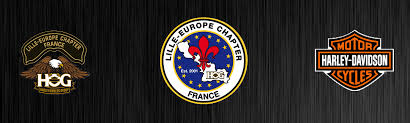 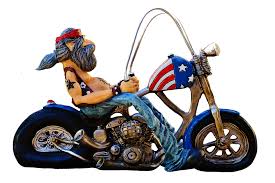 LE PILOTE
LA MACHINE
AVANT - PROPOS
LA MACHINE

LE OU LA PILOTE
LA  MACHINE
Avant chaque utilisation quotidienne de la moto, il incombe à son utilisateur de vérifier l’état de ses pneumatiques. En contrôler la pression (mini 1/semaine), leur degré d’usure ainsi que la présence éventuelle d’un corps étranger susceptible de nuire à la sécurité (Clou, vis, etc…).

L’éclairage est très important, nos motos devant obligatoirement circuler « feu de croisement » allumé lors de ses déplacements diurnes. 

Les clignotants doivent être en parfait état de fonctionnement tout comme le feu « STOP », seules garanties de faire connaitre vos intentions de ralentir ou de changer de direction à vos coreligionnaires au sein de la rame ainsi qu’autres usagers de la route. 

Le freinage est primordial sur des machines aussi lourdes que les nôtres. Nous ne sommes pas tous égaux à ce niveau, certain(e)s en usent plus que d’autres, qui eux, roulent plus ou moins chargés ou plus ou moins vite. Toutes ces données différentes font que les plaquettes n’auront pas la même durée de vie (Et efficacité) selon les différents utilisateurs.

La périodicité d’entretien est fondamentale. Se fier uniquement aux kilomètres parcourus pour faire effectuer la révision technique est une gageure. En effet, pour les plus petits rouleurs d’entre nous, il peut parfois s’écouler plusieurs mois, si ce n’est des années, entre deux révisions.

Or certains fluides tout comme des matériaux composites dits « Consommables » perdent de leur efficacité avec le temps et peuvent impacter certains organes de sécurité.
LE ou LA PILOTE
Sujet délicat, voire brûlant, mais qu’il est Ô combien nécessaire de traiter.

L’ancienneté dans le pilotage influe nécessairement sur le comportement du conducteur. Certaines personnes ont tendance à croire (Ou à se persuader) que parce qu’ils ont  plusieurs années  de permis B sans avoir occasionné d’accident, ils sont à même de passer le permis A et immédiatement passer sur une machine d’un gabarit imposant. Il n’en est rien !

L’humilité est la plus sûre garantie pour un biker qui veut vivre sa passion le plus longtemps possible. L’obtention d’un titre de conduite ne fait pas de vous un Dieu du macadam, prêt à dompter toutes les machines du marché. Devenir motocycliste, ça s’apprend ! Prenez le temps de faire connaissance avec votre machine, ne soyez pas présomptueux quand au choix de celle-ci et n’hésitez pas à demander conseil auprès de celles et ceux qui ont une plus grande expérience que vous, et ce parfois d'un plus jeune âge. 

Une longue interruption de la pratique moto devra, elle aussi, être prise en considération. 

Les machines d’aujourd’hui ne sont plus celles qui existaient il y a plusieurs décennies, et toutes les aides à la conduite dont elles sont équipées ne doivent pas vous faire oublier que c’est vous qui êtes au guidon. 

Enfin la condition physique est un facteur primordial. En effet si on peut pallier à une insuffisance physiologique pour la conduite d’une automobile en l’équipant d’appareils adaptés, il en est tout autre pour ce qui touche à la moto. Ainsi il est fait appel au bon sens du motocycliste pour corriger les manquements auxquels il doit faire face.
LE ou LA PILOTE
Le port du casque ne favorise pas toujours le port des lunettes, aussi certain(e)s s’en affranchissent avec les conséquences que l’on peut imaginer. 

La perte partielle ou totale d’audition est tout aussi dangereuse pour un motocycliste qui ne pourrait plus réagir aux avertisseurs sonores ambiants. 

Les réflexes sont d’une importance capitale. Une pratique régulière de la moto, si elle ne permet pas de les améliorer, contribue à conserver un bon niveau des automatismes. Attention aux premiers tours de roue après un hiver au chaud pour votre monture.

Vérifier votre équilibre régulièrement, celui-ci peut décliner en cas de fatigue intense, état fiévreux, etc…. Et je n’aborde même pas la consommation de boissons alcoolisées qui peut avoir des conséquences catastrophiques non seulement pour vous mais également pour autrui.

La résistance physique doit être travaillée ! Une pratique occasionnelle de la moto ne vous prépare pas à de longs voyages. Un manque de préparation physique entrainera à la longue, des douleurs dans certaines parties du corps, vous gênant ainsi pour piloter dans des conditions de sécurité satisfaisantes. Sans vouloir devenir un athlète de haut niveau, un minimum d’activité physique est recommandé entre chaque ride, et en plus c’est excellent pour la santé. 

Choisir une moto compatible avec sa morphologie est à considérer très sérieusement. Le non-respect de cette règle vous ferait très vite découvrir le sujet traité précédemment. On ne met pas du 42 quand on chausse du 44 !
REGLES DE CONDUITE ET DE SECURITE
5 REGLES PRINCIPALES
LE POSITIONNEMENT
LES DISTANCES DE SECURITE
SE DEPLACER SELON SON NIVEAU ET SA MACHINE
ETABLIR DES CODES
SE FAIRE DISCRET SUR LA ROUTE
LE  POSITIONNEMENT 1/4
Le placement le plus adapté est de rouler en quinconce. 

En quinconce, oui, mais avec un repositionnement adapté en fonction des changements qui peuvent intervenir dans la composition de la rame (Abandon ou arrêt d’un composant, etc…).

L’espacement entre 2 motos au sein d’une rame est en général de 2 mètres par tranche de 10 km/h (Selon l’état du revêtement bien sur !).

En position la plus à droite, il faut éviter de rouler trop près de la bordure ou du fossé. C’est la zone de la route la plus sale et les risques de crevaison ou de glissade sur du gravier augmentent.
LE POSITIONNEMENT 2/4
Pour la position la plus à gauche de la rame, il ne faut pas dépasser de sa voie et mordre sur la voie de gauche.

Il faut toujours veiller à ce que le pilote ne franchisse pas l’axe médian de la route lorsqu’il incline sa moto alors qu’il négocie une courbe à gauche, et ce même si les roues de sa moto sont bien sur le « couloir » qui lui est dévolu.
LE  POSITIONNEMENT 3/4
Attention, néanmoins aux véhicules qui veulent s’intercaler en vue de changer de direction (ex: bretelle de sortie). Si un usager force le passage, restez cool et laissez le passer. Qui va gagner ? La moto ou de la voiture?
Une distance trop faible augmente les risques de collisions entre les motos.
Cette distance de sécurité augmente lorsque la vitesse augmente. En ville, roulez serré pour ne pas vous perdre. La formation passe en  file indienne dès lors que la route s’affine et devient sinueuse.
LE  POSITIONNEMENT 4/4Le guide ou road captain (1)Le motard expérimenté ou serre-file (3)
POSITIONNEMENTà 90 km/h respecter un espacement de 20 m avec la moto qui vous précède
COMPOSITION D’UNE RAME
Le Road-captain 

Les Safetys 

Le Régulateur 

La Meute 

Le Safety de queue ou Serre-file
LE  ROAD-CAPTAIN  ET  LES  SAFETIES
LE ROAD-CAPTAIN
Il ouvre la marche et guide le groupe.
Il coordonne l’action des safeties. 

                              LES SAFETIES 
 Aux « ordres » du Road-Captain, ils ont pour 
 mission de se placer en des endroits permettant
 d’orienter et de faciliter le passage du groupe.
ROLE  DU  ROAD CAPTAIN 1/2
L’ouvreur (ou Road-captain) a un rôle important. 
Il doit en plus de prendre les bonnes directions,  faire attention aux dangers présents et les signaler par un geste au reste du groupe. De nuit, certains obstacles se voient bien de l’avant du groupe mais pas pour ceux qui sont à l’arrière, d’où l’importance de les signaler.
ROAD CAPTAIN 2/2
Les débutants prennent place derrière lui, les plus expérimentés en fin du peloton. Rouler à l’arrière du groupe est moins évident, il faut souvent rattraper le groupe à la suite de dépassement où tous ne peuvent pas doubler en même temps. Quand les virages se font nombreux et qu’il est difficile de doubler une voiture, la moto venant de doubler peut faire un signe avec le pouce. Orienté vers le haut, ça signifie qu’il n’y a personne en face et que vous pouvez doubler. Le pouce pointant vers le bas c’est l’inverse, ne pas doubler une voiture arrive en sens inverse.
ATTENTION
Surtout ne jamais oublier que même si le motard qui vous précède vous fait signe que « la route est libre » cela n’engage que lui et qu’en aucun cas ne vous  abstient de vous assurer que rien ne gênera votre dépassement.
LE SAFETY 1/2
Sous la direction du Road-captain, il se place sous ses indications aux endroits et points névralgiques afin de « guider, canaliser, orienter » le groupe.
 Il porte un gilet réfléchissant afin d’être différencié des autres participants.
Si nécessaire, il se porte à hauteur du Road-Captain pour faire ralentir l’allure.
SAFETY 2/2
Lorsqu’un Safety est placé de façon à vous faciliter le passage (ex : rond point), cela ne doit pas vous empêcher d’aborder celui-ci avec un maximum de précaution. 
Ne vous mettez pas en danger, ni le groupe. 
Le Safety en place attend le passage du serre-file avant de quitter son emplacement.
PLACEMENT DU SAFETY
C’est le Safety qui suit immédiatement le Road-captain qui se place en 1 ou 2 suivant la configuration de la chaussée (il doit être visible du groupe arrivant).
2
1
Sens de circulation du groupe
Emplacement du Safety 1 ou 2
PLACEMENT SAFETY GROUPE IMPORTANT
C’est le Safety qui suit immédiatement le Road-captain qui se place en 1 ou 2 suivant la configuration de la chaussée (il doit être visible du groupe arrivant)
Safety facilitant le passage du groupe (1 ou 2 motos)
2
1
Sens de circulation
Sens de circulation du groupe
Safety indiquant la route à suivre (place 1 ou 2 en fonction de la configuration de la chaussée)
LE SAFETY DE QUEUE - SERRE FILE
Il ferme la marche. 
Il connait l’itinéraire.
Il doit être connu de tous les participants  
Il doit s’assurer qu’il ne manque personne, et que personne ne se met en danger. 
Si le rythme n’est pas adapté, il le fait savoir au guide via un Safety.
LE  REGULATEUR 1/2
En fonction de l’importance du groupe, un régulateur peut être nécessaire et/ou conseillé. 

Il se place entre le groupe Road-captain/safetys et les participants.

Son rôle est de maintenir une distance régulière et constante entre le groupe RC/SAFETYS et le groupe des participants.
ROLE DU REGULATEUR 2/2
Il maintient une vitesse adaptée en fonction du nombre de participants et de la configuration de l’itinéraire. 
Il doit être connu du Road-captain qui adaptera également le rythme de déplacement du groupe de tête par rapport à celui des suivants. 
Les participants ne doivent pas le dépasser et calquer leur vitesse sur la sienne.
LA  MEUTE
Il s’agit des participants à la balade.

Ils sont placés entre le régulateur et le serre-file.

Ils suivent les indications du régulateur et « calent» leur vitesse sur la sienne.

Ils doivent être attentifs aux indications qui sont données par le régulateur et ou les Safetys.

Ceux occupant le couloir de gauche dans leur voie de circulation doivent avoir le réflexe de surveiller en permanence leur rétroviseur gauche (Safetys doublant). Mais cela ne doit pas empêcher les autres d’avoir un œil sur les suiveurs (ex: groupe bloqué à un feu).
RYTHME  DE LA  BALADE
Si le groupe ne souhaite pas se diviser, le rythme doit être adapté sur le plus lent de la troupe. Attention à ne pas conduire au dessus de ses « capacités » dans l’excitation du moment. C’est quand un  imprévu se présente que l’on voit qui roulait trop vite pour son niveau.

Le regard reste primordial. Il doit se porter sur la sortie du virage et non pas sur celui qui est devant, sous peine de le suivre s’il élargit trop un virage et de finir dans le fossé.

Enfin, gardez un comportement civilisé et courtois envers les autres usagers de la route.  Dépasser au ras des voitures, empêcher l’insertion d’un usager qui veut changer de direction, etc… sont proscrits. 

                     LA ROUTE NE VOUS, NE NOUS APPARTIENT PAS.
LES GESTES  A  CONNAITRE
OBSTACLE FIXE SUR VOTRE  AXE
- Indiquez l’obstacle (jambe droite ou gauche
tendue).
- Utilisez votre clignotant.
- Déportez vous sur votre gauche tout en vous
 assurant que vous effectuez cette manœuvre
 sans danger (importance des distances de
 sécurité).
- A l’issue reprenez votre place.
OBSTACLE MOBILE
Obstacle mobile se déplaçant dans votre sens de marche.
Cycliste.
Piétons.
Véhicules lents 
Un Safety se place juste derrière l’obstacle en
 mouvement (warning allumés) et y reste 
 jusqu’au passage du serre-file.
RAPPEL
Vous devez garder à l’esprit que les Safetys ont pour mission d’assurer que le déplacement du groupe se fasse dans les meilleurs conditions possibles. 

D’où l’importance de respecter scrupuleusement votre place dans le groupe.  

    *je démarre à droite, je reste à droite ( à gauche je reste à gauche bien entendu)

    *si un espace se crée avec la moto qui me précède, je comble cet écart tout en restant dans ma file.

    *je regarde dans mon rétroviseur gauche afin de me rabattre sur ma droite si un Safety remonte le convoi (d’où l’importance du respect des distances à adopter lors du déplacement en quinconce).
IMPORTANT
Le déplacement d’un groupe sera adapté en fonction du nombre de participants. Il est plus aisé d’assurer un déplacement de 10 ou 15  machines,  que de 70 ou 80, ce qui est tout à fait compréhensible. 
De plus, le choix de l’itinéraire et les conditions météorologiques sont également des paramètres dont il faut tenir compte.
BALADE 1/2
La moto doit rester un plaisir et le but des balades est de pérenniser cet état d’esprit qui unit les membres du Lille-Europe Chapter.

Bien entendu, nous ne roulons pas tous de la même façon et on peut comprendre que cette façon de rouler peut ne pas plaire à tout le monde. Mais il est nécessaire de fixer des codes.
BALADE 2/2
Vous ne devez pas oublier que nous nous déplaçons sur des routes ouvertes à la circulation et que nous n’avons aucune légitimité pour ne pas respecter le code de la route. Toutefois, et ce en fonction du nombre de participants et de l’itinéraire emprunté, il est possible de se permettre certaines petites entorses à ce code. Bien entendu, tout cela avec un maximum de précautions et dans le respect des autres usagers de la route. Nous sommes des gens responsables et nous nous devons de donner une bonne image du monde des bikers et en particulier des motards du L.E.C
COURTOISIE – SAVOIR VIVRE
Ça n’est pas parce que l’on roule en H.D que l’on doit se sentir supérieur aux autres motocyclistes. 

Répondre à un salut amical de leur part est une marque élémentaire de politesse ! Prendre l’initiative de les saluer est une marque d’intelligence ..!
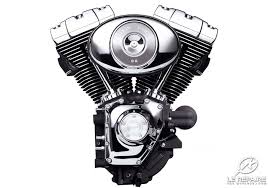 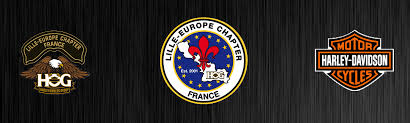 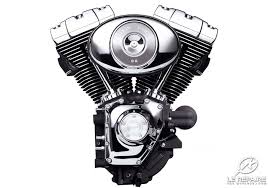 Voilà, il y en aurait encore beaucoup à dire mais je pense qu’après cela risquerait de devenir un peu trop technique et ça n’est pas le but. 

Ce document n’a pas pour vocation de faire de vous des motards hors pair. Il n’est pas non plus la panacée universelle concernant la façon de se déplacer en groupe. Je n’ai pas cette prétention. 

Il s’agit simplement d’une information destinée à votre intention qui, je l’espère, répondra dans la mesure du possible, à vos attentes (et questions) relatives à la façon de se déplacer en groupe.

Mais comme il a déjà été dit, rouler avec les membres du Chapter n’est pas une obligation. Tout comme en faire partie.     
                        Michel ARCHIMBAULT Assistant directeur LILLE EUROPE CHAPTER